КОМП’ЮТЕРНА ГРАФІКА
ЛЕКЦІЯ 5
Перетворення  координат
Однорідні координати
Проекція точки на площину
Матриці афінних перетворювань
Визначення видових координат об'єкта.
2
ПЕРЕТВОРЕННЯ  КООРДИНАТ
Згідно  своїм  властивостям  перетворення  координат  об’єктів  поділяються на наступні дві групи:
 
1. Афінні перетворення, до яких належать паралельний переніс, повороти, перетворення розтягання - стиску і відображення. При цих перетвореннях величина кутів є інваріантною.

2. Проективні перетворення, у яких величини кутів уже не є інваріантами.
3
ПЕРЕТВОРЕННЯ  КООРДИНАТ
Усі перетворення координат у комп'ютерній графіці проводяться у формі матричного добутку, оскільки в цьому випадку досягається максимально високий ступінь формалізації , так як результат обчислення матричного добутку C = AB зводиться до виконання простої операції


При цьому застосовується спеціальний математичний механізм, пов'язаний з визначенням положення точки у просторі - однорідні координати. Звичайного апарату декартових координат не достатньо для вирішення деяких важливих завдань.
4
Однорідні координати
Введення однорідних координат дозволяє:
- описувати  нескінченно  віддалені  точки, які
  неможливо  описати,
- використовуючи евклідові координати;
- уніфікувати матричну запис афінних
  перетворень;
- будувати за допомогою апарата однорідних 
  координат проективні перетворення.
5
ПРОЕКЦІЯ ТОЧКИ НА ПЛОЩИНУ
Однорідні координати точки на площині і у просторі задаються відповідно як вектори (wx, wy, w) і (wx, wy, wz, w) . Для того щоб визначити геометричний зміст параметра w розглянемо наступну задачу. 
Знайдемо проекцію точки P(x, y, z) на площину     у напрямку вектора                   .
Слід зазначити, що подібні задачі виникають при вилучення невидимих площин, в моделях освітленнях,а також при побудові спеціальних ефектів (прозорість,тіні, тощо).
6
ПРОЕКЦІЯ ТОЧКИ НА ПЛОЩИНУ
7
ПРОЕКЦІЯ ТОЧКИ НА ПЛОЩИНУ
Площина задається рівнянням
                                                         (a)
Тут -                 нормований вектор нормалі                                    

                - радіус-вектор точки, яка належить площині; 
d - довжина перпендикуляру, опущеного з початку координат на площину.
Проекція знаходиться  як точка перетину площини        з
прямою
8
ПРОЕКЦІЯ ТОЧКИ НА ПЛОЩИНУ
Значення параметру t , що відповідає точці перетину можна знайти з рівняння площини (a), тоді маємо


а координати проекції      визначаються як



З отриманих співвідношень випливають відповідні формули як для паралельних, так і для перспективних проекцій.
9
ПРОЕКЦІЯ ТОЧКИ НА ПЛОЩИНУ
У випадку проекції у напрямку радіус-вектора точки
 на площину z = d ,                маємо               ,
                . 
З формули (b) знаходимо


а сама точка перетину є
10
Однорідні координати
Знайдемо проекції точки (x, y, w) в евклідовому просторі  XYW  на площину  w =1.  Якщо  в  (c)  покласти  d =1 і  z = w то  для  параметра  t  маємо


а шукана точка має координати (x/w,y/w,1)
Таким чином, перетворення з однорідних координат в евклідові еквівалентно проекції точки на площину 
w =1 уздовж лінії, що з'єднує точку з початком координат. Тобто перетворення з однорідних координат в евклідові є однозначним.
11
Однорідні координати
Обернена ж задача має безліч рішень, тому що всі точки на лінії, що з'єднує точку (x, y, w) і початок координат будуть проектуватися в точку (x /w, y/w) . 
Виразимо w через параметр t , який є відстанню між точкою і її проекцією у  вибраному напрямку 

 
Тоді з останньої формули випливає, що при прямуванні 
           параметр               і точка (x, y,0) є зображенням нескінченно віддаленої точки в однорідних координатах.
12
Однорідні координати
Так як задача знаходження точки по її проекції має рішення з точністю до параметра відстані від проекції до поточної точки на прямій,то точки  
                       (2, 14,-8, 2 ) і (1, 7,-4, 1 ) 
є двома представленнями одного ж того ж геометричного об’єкту в однорідних координатах. 

У випадку запису  (1, 7,-4, 0 ), маємо, що означена точка є проекцією безкінечно віддаленої точки.
13
Поворот відносно координатної осі Oz                 на кут
14
Поворот відносно координатної осі Oxна кут
15
Поворот відносно координатної осі Oyна кут
16
Матриця паралельного переносу початку координат у точку (a,b,c)
З структури цієї матриці випливає, що в декартових координатах  неможливо виконати операцію паралельного переносу у матричній формі .
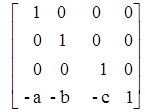 17
МАТРИЦЯ ВІДОБРАЖЕННЯ ВІДНОСНО ОСІ  OX
18
МАТРИЦЯ РОЗТЯГНЕННЯ-СТИСНЕННЯ
19
Визначення видових координат об'єкта.
Природним способом завдання положення і геометричних характеристик тіл, що складають сцену, є їхнє представлення в системі координат, що зв'язані із самими тілами. Ці  координати називаються світовими, і звичайно їхній початок  міститься в центрі ваги тіла. 
Таке представлення не є достатнім, тому що зображення тіла залежить і від положення спостерігача і виникає необхідність у системі координат, зв'язаної з точкою спостереження, видових координатах.
20
Визначення видових координат об'єкта.
Нехай      і     - відповідно світові і  видові координати. 

Тоді координати об'єкта у видових координатах можна одержати шляхом множення вектора-рядка світових координат на матрицю видових перетворень
  
                                                     ,
  
а перспективні перетворення  виконуються окремо.
21
Визначення видових координат об'єкта.
22
Визначення видових координат об'єкта.
Точку спостереження  прийнято задавати в сферичних координатах




Як відомо з аналітичної геометрії, будь-які дві однаково орієнтовані трійки координатних осей (обидві праві або обидві ліві) можна сумістити двома поворотами, при кожному з яких одна з координатних осей залишається незмінною.
23
Визначення видових координат об'єкта.
Перехід до видових координат складається з декількох етапів. На першому кроці початок системи координат переноситься в точку спостереження
за допомогою матриці переносу    . 
Потім поворотом по годинниковій стрілці системи координат відносно осі Oz на кут                  суміщаємо вісь  y з горизонтальною проекцією відрізка        , що робиться шляхом множення вектора координат на матрицю повороту
24
Визначення видових координат об'єкта.
.
Після цього систему координат треба повернути відносно осі  Ox на кут                 за допомогою перетворення      щоб вісь  z збіглася з віссю спостереження. Останній етап складається у відображення відносно осі  Ox за допомогою матриці        .
Таким чином, усі приведені перетворення складаються в послідовному обчисленні матричного добутку 



Підсумкова матриця має вигляд
25
МАТРИЦЯ ВИДОВИХ ПЕРЕТВОРЕНЬ
26
Dt=-20 !!!
27